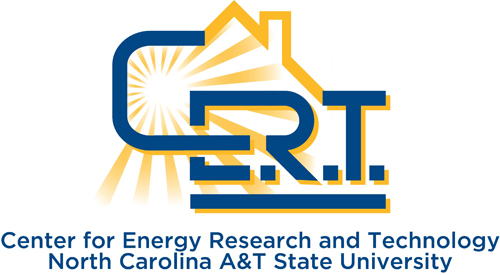 CERT Educational Series
Greg Monty PhD, Vicki Foust PhD, and Elizabeth Keele M.Ed
Heat Transfer Enrichment III: Calorimeter
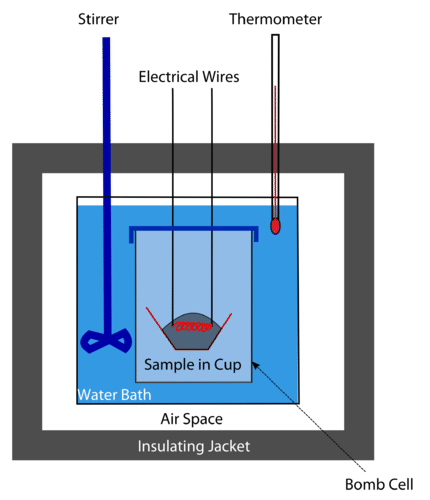 Calorimeter
Measures amount of heat involved in a chemical reaction or physical change

A simple calorimeter is shown here.
Chamber with conductive wall
Calorimeter
Calories in food are determined with a Calorimeter.
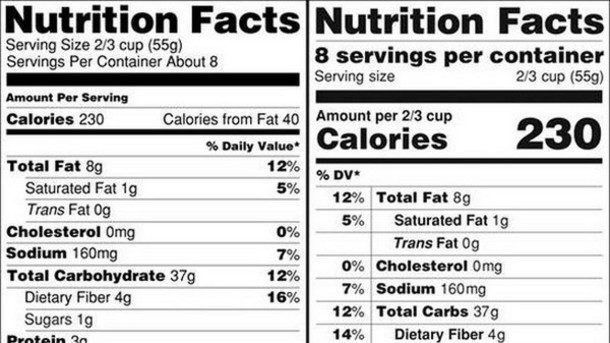 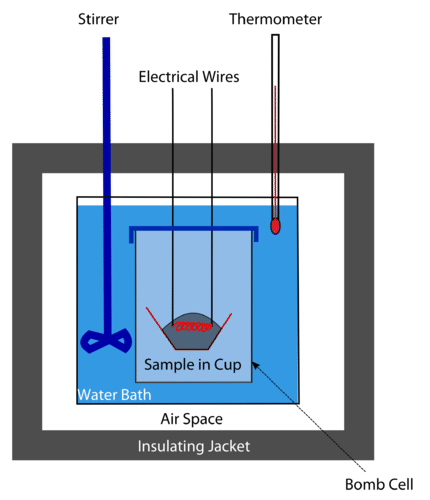 How it works
Food (potato chips) placed in sample cup 
Heated with electrical wires to ‘burn’ the chips
From prior Heat Transfer experiment we did, what will happen to the heat from ‘burning’ the chips?

Heat from the food burning is transferred through the conducting walls of the chamber to water bath (from hot to cold)
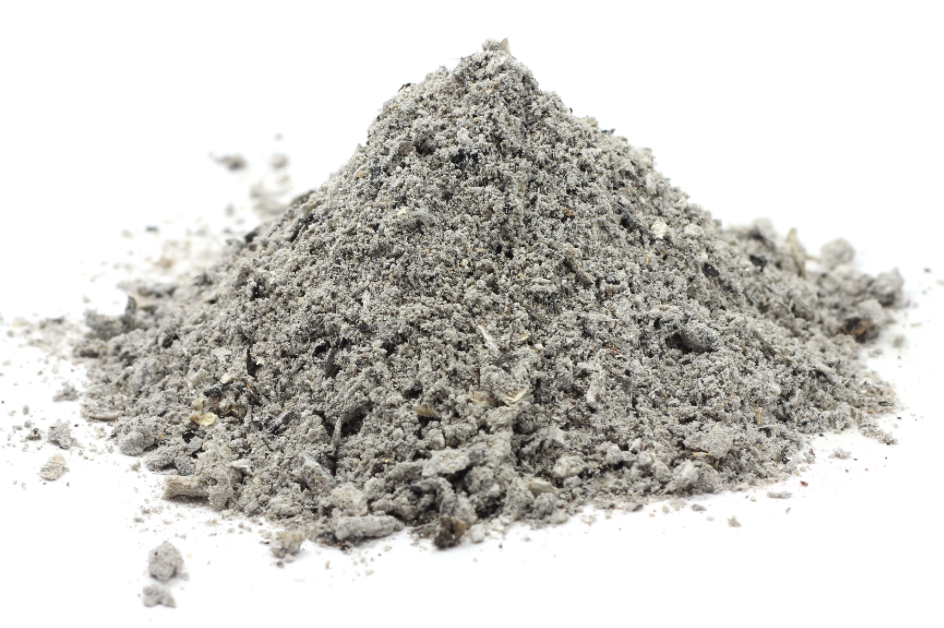 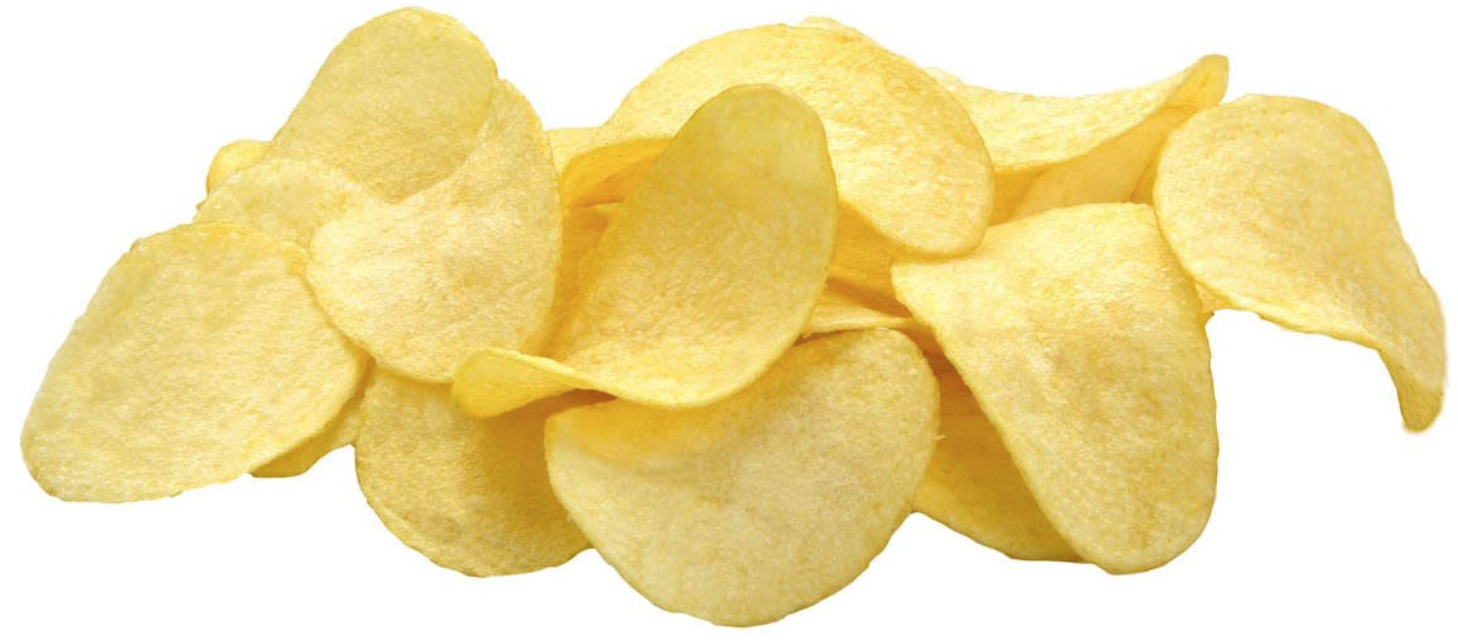 Chamber with conductive wall
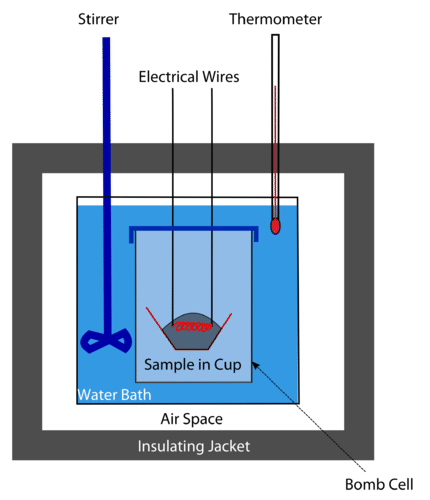 Heat transfer
TEMPERATURE
RISES
As the heat transfers to the water bath, what happens to the temperature of the water?

The water bath temperature rises!
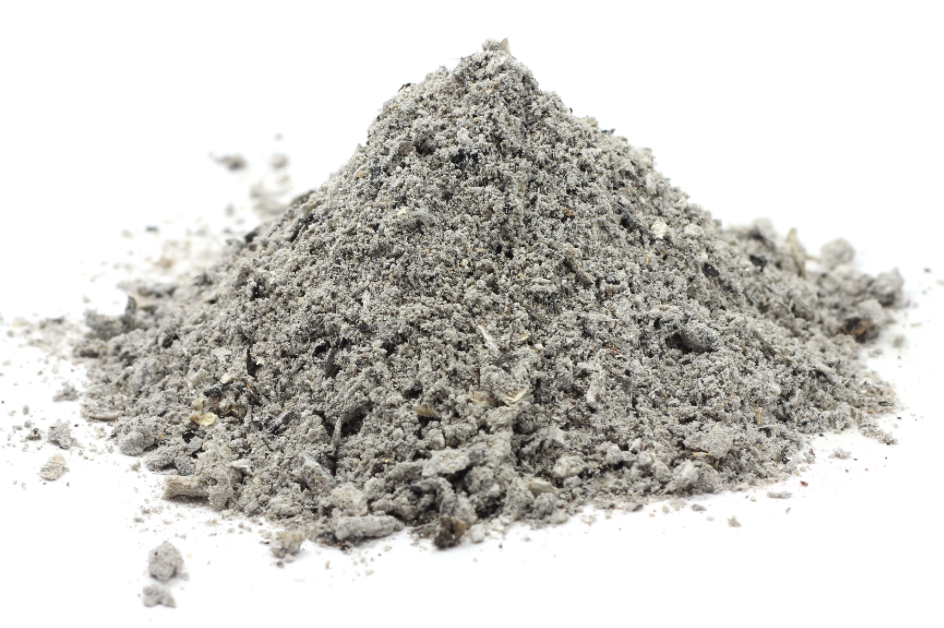 Chamber with conductive wall
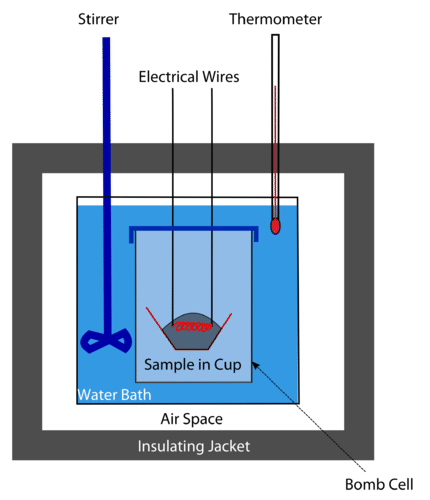 Calorie content
TEMPERATURE
RISES
How do we calculate the amount of Calories that were contained in the potato chips?

Heat Energy (calories) given off by the chips is equal to the energy the water picks up (through increased temperature)
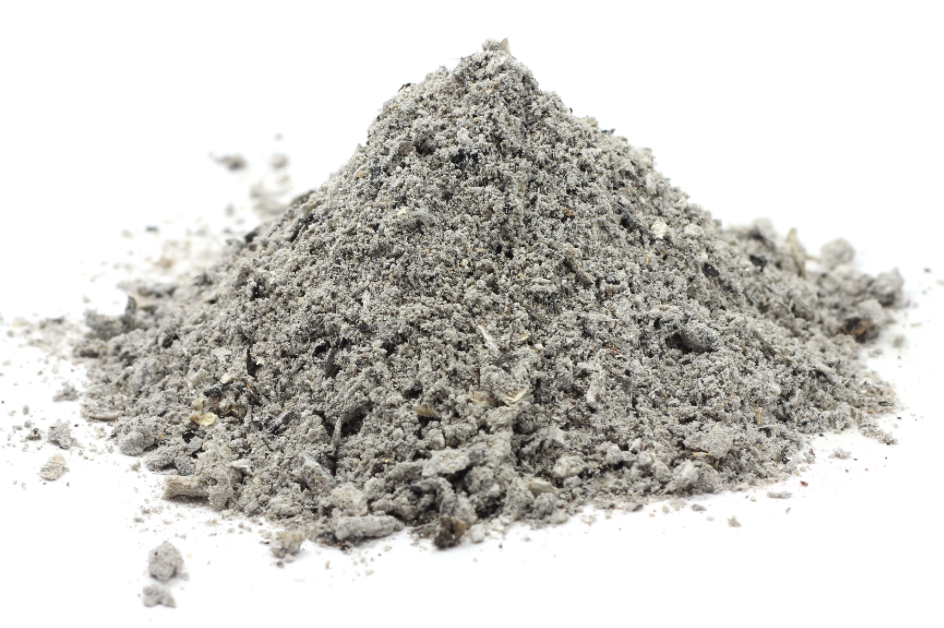 Chamber with conductive wall
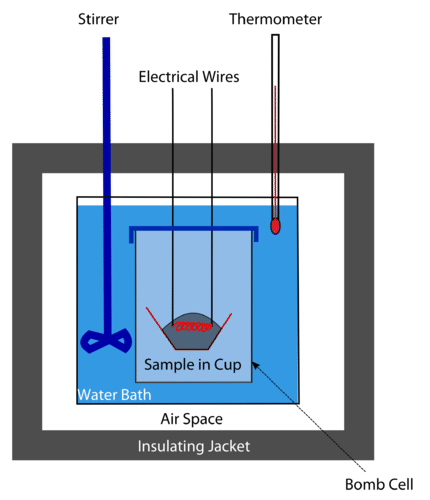 Heat Equation
TEMPERATURE
RISES
Heat energy picked up by water 

= mass H2O (g) * △TH2O (ºC) * 1 (Cal/g-ºC)
Chamber with conductive wall
Example
Assume we ’burn’ 100g of chips, the water weighs 50g, and the change of temperature of the water is 2ºC
Then Heat energy picked up by the water 
= 50g * 2ºC * 1 cal/g-ºC = 100 calories

Therefore, a package of 100g of chips has 100 calories!
Thank you for participating in the
CERT Educational Series
Heat Transfer Enrichment III: Calorimeter